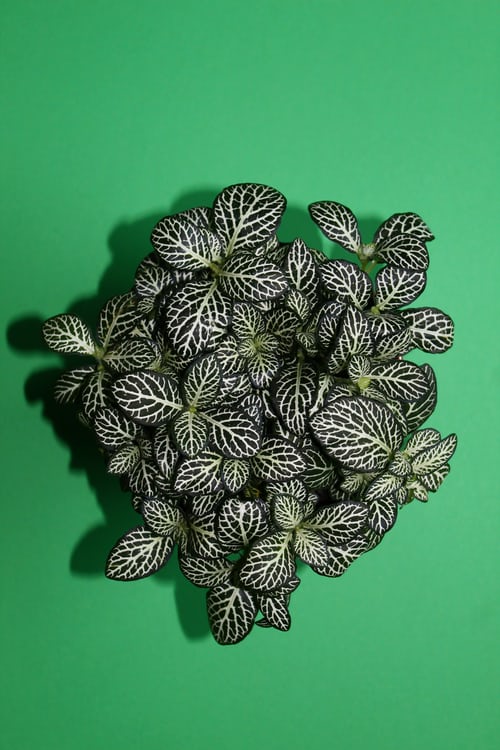 M.Sc. SLP PGS3-A-BeAs
31976
                Behavioural Assessment &                 			Management of Capd